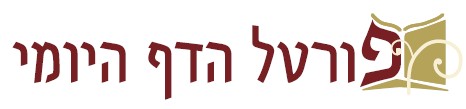 מסכת ברכות
דף מה

דף מה ע"א (תחילת הפרק) – דף מה ע"ב (סוף העמוד)

מצגת עזר ללימוד הדף היומי

בעריכת: הראל שפירא


לשמיעת השיעור בליווי המצגת – לחץ כאן

ליצירת קשר: 
טל': 054-4931075
דוא"ל: rlshapira@gmail.com
דף מה עמוד א
משנה

שלשה שאכלו כאחת חייבין לזמן.
אכל דמאי ומעשר ראשון שנטלה תרומתו מעשר שני והקדש שנפדו והשמש שאכל כזית והכותי - מזמנין עליו.
אכל טבל ומעשר ראשון שלא נטלה תרומתו ומעשר שני והקדש שלא נפדו והשמש שאכל פחות מכזית והנכרי - אין מזמנין עליו.
נשים ועבדים וקטנים - אין מזמנין עליהן. 
עד כמה מזמנין? - עד כזית, ר' יהודה אומר: עד כביצה.
גמרא

מה''מ? 
אמר רב אסי: דאמר קרא "גַּדְּלוּ לַה' אִתִּי וּנְרוֹמְמָה שְׁמוֹ יַחְדָּו". 
רבי אבהו אמר: מהכא "כִּי שֵׁם ה' אֶקְרָא הָבוּ גֹדֶל לֵאלֹהֵינוּ". 

אמר רב חנן בר אבא: 
מנין לעונה אמן שלא יגביה קולו יותר מן המברך? 
שנאמר: "גַּדְּלוּ לַה' אִתִּי וּנְרוֹמְמָה שְׁמוֹ יַחְדָּו". 

אמר ר' שמעון בן פזי: 
מנין שאין המתרגם רשאי להגביה קולו יותר מן הקורא? 
שנאמר: "מֹשֶׁה יְדַבֵּר וְהָאֱלֹהִים יַעֲנֶנּוּ בְקוֹל", שאין תלמוד לומר בקול ומה תלמוד לומר בקול בקולו של משה.

       תניא נמי הכי: 
       אין המתרגם רשאי להגביה קולו יותר מן הקורא, 
       ואם אי אפשר למתרגם להגביה קולו כנגד הקורא ימעך הקורא קולו ויקרא.
◦

◦

◦

◦

◦
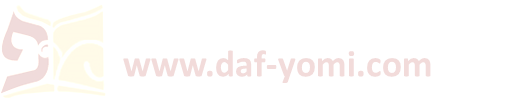 דף מה עמוד א - דף מה עמוד ב
אתמר: 
שנים שאכלו כאחת -
פליגי רב ורבי יוחנן: 
חד אמר: אם רצו לזמן מזמנין, 
וחד אמר: אם רצו לזמן אין מזמנין. 

תנן: 
שלשה שאכלו כאחת חייבין לזמן. 
שלשה - אין, שנים - לא! 

התם חובה הכא רשות. 

תא שמע: 
שלשה שאכלו כאחת חייבין לזמן ואין רשאין ליחלק. 
שלשה - אין, שנים - לא! 

שאני התם דקבעו להו בחובה מעיקרא. 

תא שמע: 
השמש שהיה משמש על השנים - הרי זה אוכל עמהם אע''פ שלא נתנו לו רשות. 
היה משמש על השלשה - הרי זה אינו אוכל עמהם אלא אם כן נתנו לו רשות. 

שאני התם דניחא להו דמקבע להו בחובה (מעיקרא).
❶







❷







❸
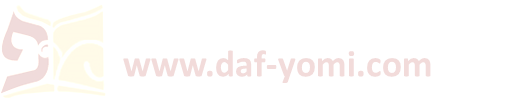 עמוד ב
דף מה עמוד ב
מה ע"א:

אתמר: שנים שאכלו כאחת - פליגי רב ורבי יוחנן: 
חד אמר: אם רצו לזמן מזמנין, 
וחד אמר: אם רצו לזמן אין מזמנין.
ת''ש: 
נשים מזמנות לעצמן, ועבדים מזמנים לעצמן.
נשים ועבדים וקטנים - אם רצו לזמן אין מזמנין. 
(והא נשים אפילו מאה) והא מאה נשי כתרי גברי דמיין וקתני נשים מזמנות לעצמן ועבדים מזמנין לעצמן!

שאני התם דאיכא דעות.

א''ה אימא סיפא: נשים ועבדים אם רצו לזמן אין מזמנין - אמאי לא? והא איכא דעות!

שאני התם משום פריצותא.
❹
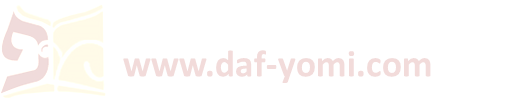 דף מה עמוד ב
מה ע"א:

אתמר: שנים שאכלו כאחת - פליגי רב ורבי יוחנן: 
חד אמר: אם רצו לזמן מזמנין, 
וחד אמר: אם רצו לזמן אין מזמנין.
תסתיים דרב דאמר אם רצו לזמן אין מזמנין, 
דאמר רב דימי בר יוסף אמר רב: 
שלשה שאכלו כאחת ויצא אחד מהם לשוק - קוראין לו ומזמנין עליו. 
טעמא דקוראין לו, הא לא קוראין לו לא!

שאני התם דאקבעו להו בחובה מעיקרא. 

אלא תסתיים דר' יוחנן הוא דאמר אם רצו לזמן אין מזמנין, 
דאמר רבה בר בר חנה א''ר יוחנן: 
שנים שאכלו כאחת - אחד מהן יוצא בברכת חבירו. 
והוינן בה: מאי קא משמע לן? תנינא: שמע ולא ענה יצא, ואמר רבי זירא: לומר שאין ברכת הזימון ביניהם. 

תסתיים. 

א''ל רבא בר רב הונא לרב הונא: 
והא רבנן דאתו ממערבא אמרי אם רצו לזמן מזמנין -
מאי לאו דשמיע להו מר' יוחנן!
 
לא דשמיע להו מרב מקמי דנחית לבבל.
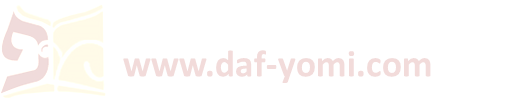 דף מה עמוד ב
גופא: 
אמר רב דימי בר יוסף אמר רב: 
שלשה שאכלו כאחת ויצא אחד מהם לשוק - קוראין לו ומזמנין עליו.

אמר אביי: והוא דקרו ליה ועני.

אמר מר זוטרא: ולא אמרן אלא בשלשה אבל בעשרה עד דנייתי.

       מתקיף לה רב אשי: אדרבה, איפכא מסתברא, תשעה נראין כעשרה, שנים אין נראין כשלשה. 

       והלכתא כמר זוטרא, מ''ט? כיון דבעי לאדכורי שם שמים בציר מעשרה לאו אורח ארעא. 

אמר אביי: 
נקיטינן: שנים שאכלו כאחת - מצוה ליחלק. 

תניא נמי הכי: 
שנים שאכלו כאחת - מצוה ליחלק. 
במה דברים אמורים? כששניהם סופרים, אבל אחד סופר ואחד בור - סופר מברך ובור יוצא. 

אמר רבא: הא מילתא אמריתא אנא ואיתמרה משמיה דרבי זירא כוותי: 
               שלשה שאכלו כאחת - אחד מפסיק לשנים, ואין שנים מפסיקין לאחד. 

ולא? והא רב פפא אפסיק ליה לאבא מר בריה איהו וחד!

שאני רב פפא דלפנים משורת הדין הוא דעבד.
○








○






○
◌

◌
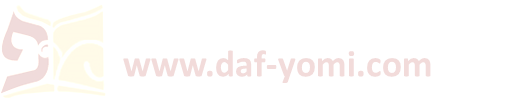 דף מה עמוד ב
יהודה בר מרימר ומר בר רב אשי ורב אחא מדפתי כרכי ריפתא בהדי הדדי. 
לא הוה בהו חד דהוה מופלג מחבריה לברוכי להו. 
(יתבי וקא מיבעיא להו) (צ"ל: אמרי) הא דתנן: שלשה שאכלו כאחת חייבין לזמן - 
הני מילי היכא דאיכא אדם גדול, אבל היכא דכי הדדי נינהו חלוק ברכות עדיף.
בריך איניש לנפשיה. 
אתו לקמיה דמרימר, 
אמר להו: ידי ברכה יצאתם ידי זימון לא יצאתם,
וכי תימרו ניהדר ונזמן, אין זימון למפרע. 

בא ומצאן כשהן מברכים מהו אומר אחריהם?
רב זביד אמר: ברוך ומבורך.
רב פפא אמר: עונה אמן.
ולא פליגי, הא דאשכחינהו דקא אמרי נברך, והא דאשכחינהו דקא אמרי ברוך - 
אשכחינהו דקא אמרי נברך אומר ברוך ומבורך, 
אשכחינהו דקא אמרי ברוך עונה אמן.

תני חדא: העונה אמן אחר ברכותיו הרי זה משובח,
ותניא אידך: הרי זה מגונה.
לא קשיא, הא בבונה ירושלים הא בשאר ברכות.
 
אביי עני ליה בקלא כי היכי דלשמעו פועלים וליקומו, דהטוב והמטיב לאו דאורייתא.
רב אשי עני ליה בלחישא כי היכי דלא נזלזלו בהטוב והמטיב.
○








○






○
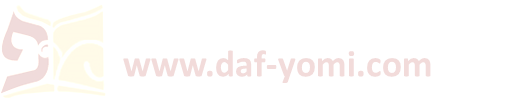 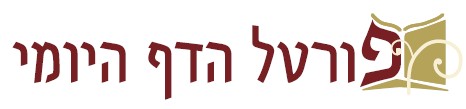 √
דף מה ע"א (תחילת הפרק) – דף מה ע"ב (סוף העמוד)


להתראות בדף מו



ליצירת קשר: 
טל': 054-4931075
דוא"ל: rlshapira@gmail.com